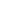 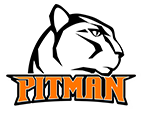 Pitman Public Schools
A Tradition of Excellence
Strategic PlanningDetermination, Dreams and Destiny
Facilitated by NJSBA Field Services Department
Terri Lewis  and Jesse Adams Jr.
Agenda
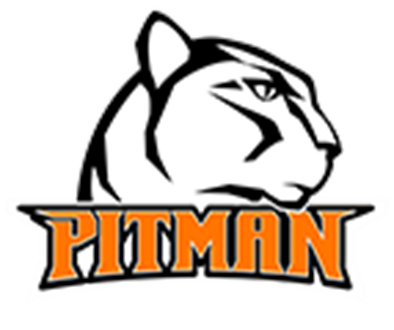 Mission Statement
Building on our unique traditions, the mission of the Pitman School District, in partnership with families and our community, is to educate all students through exceptional learning experiences to be discerning, ethical, confident citizens. It is the expectation of this school district that all pupils achieve the New Jersey Student Learning Standards at all grade levels.
Strategic Planning Process
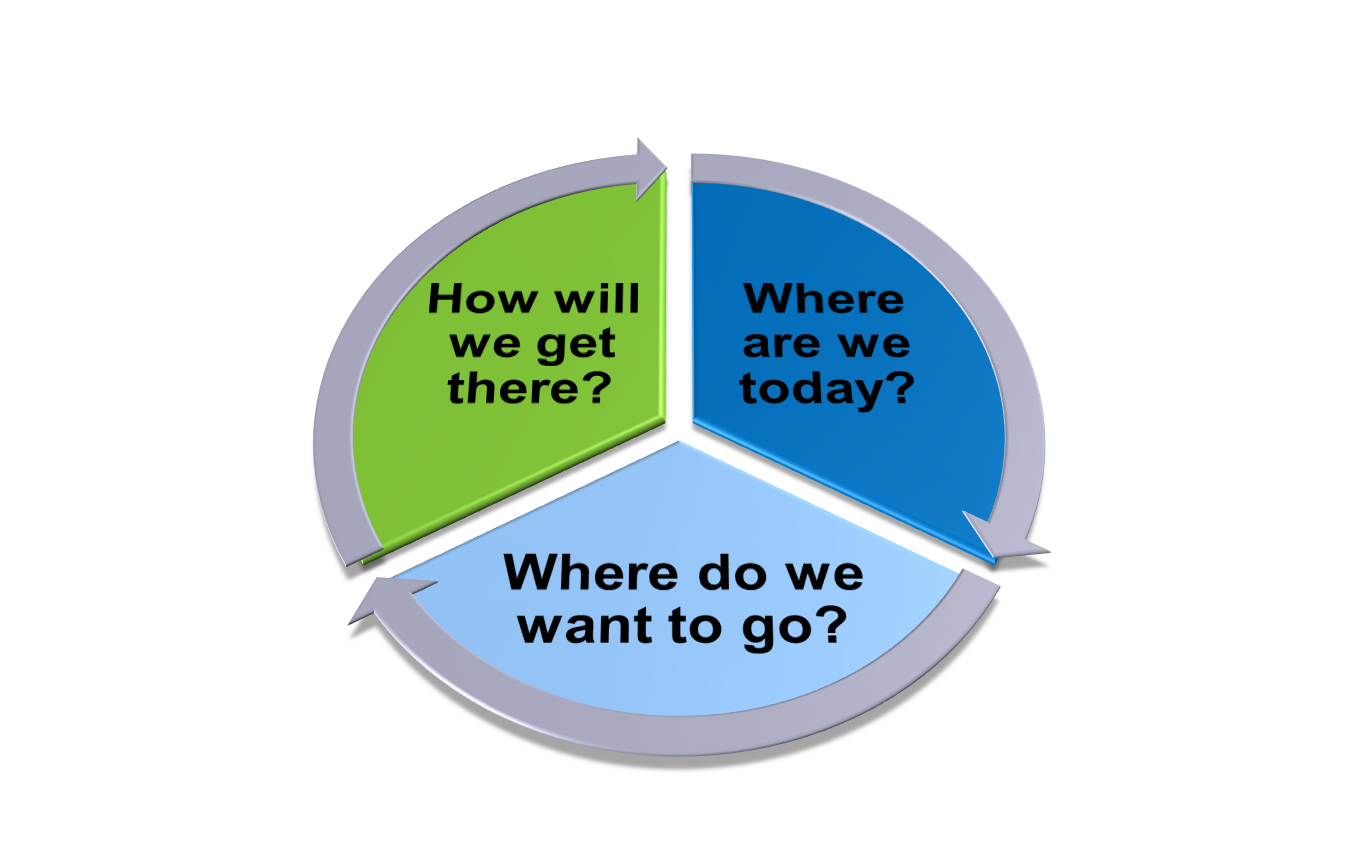 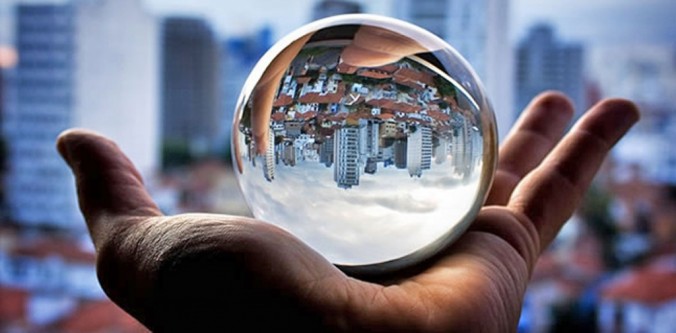 “Vision is the art of seeing things invisible.” -  Jonathan Swift
Visioning Exercise
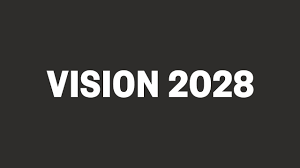 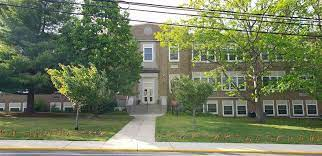 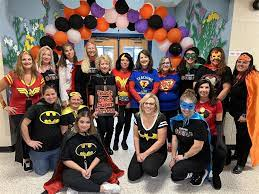 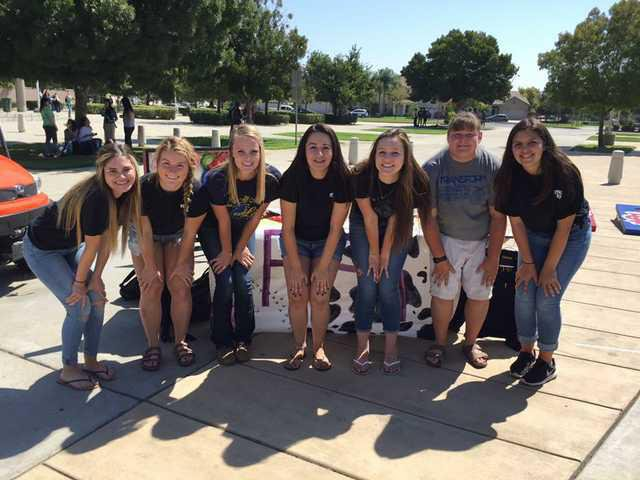 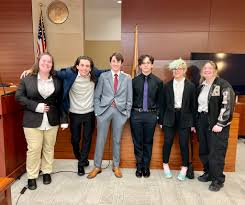 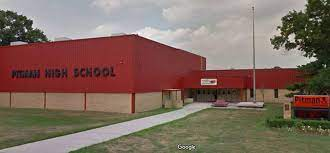 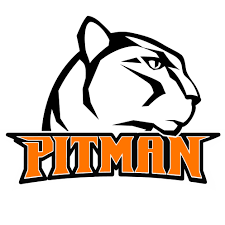 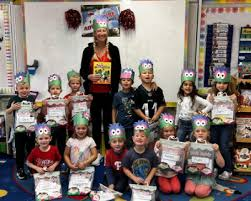 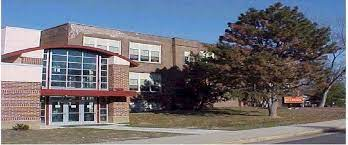 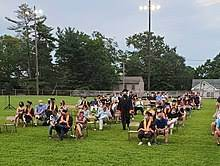 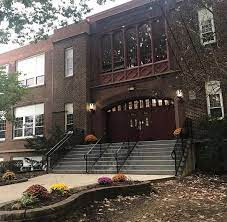 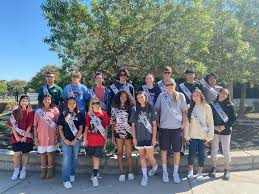 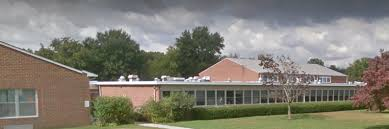 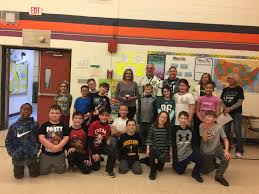 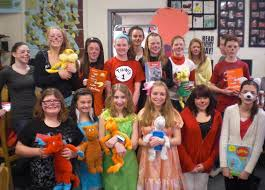 Visioning Exercise
PITMAN
is being 
recognized  
as the model
district in New Jersey for success in advancing
student achievement.
Student Achievement for All
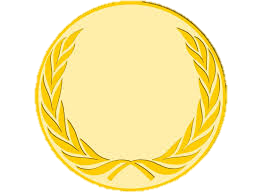 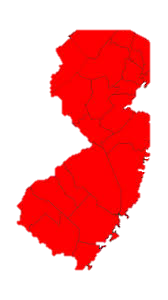 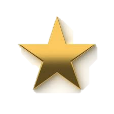 Pitman School District
2028
Visioning Exercise
All the top educators and dignitaries in the state are at the awards ceremony, which is taking place in Pitman!

Your group are the guest speakers,
sharing the Pitman School District story.

What will you say in your speech about what has taken place in the Pitman schools over the past several years to earn this award?
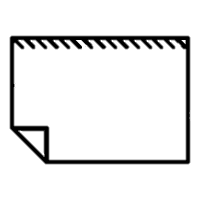 Pitman 
2028
Small Group Work
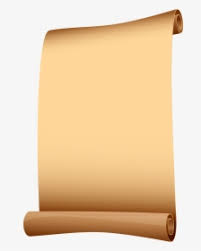 Outline your speech…
What did we look like in 2023?
What do we look like in 2028?
What did we do to get there?
Give your speech a title.
Brainstorm key highlights
contributing to the district’s future success.
Student Focus
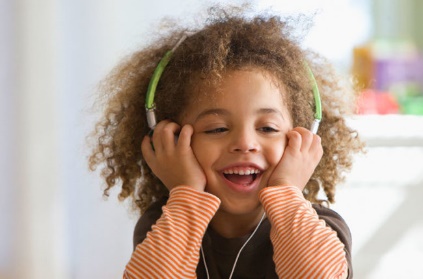 Our students…

Skills
Knowledge
Experiences

What are they receiving?
What are they leaving Pitman with?
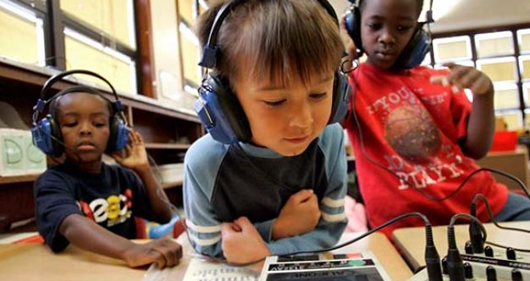 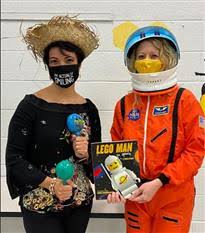 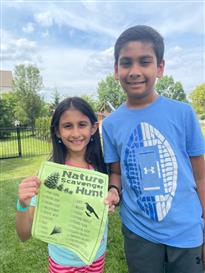 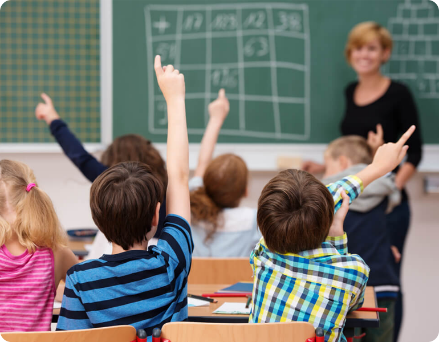 Visioning Exercise Example
Title: Leading for the Future
Speech highlights:
Service learning
School is community hub
Cross-disciplinary projects
Flexible spaces
Community partnerships
 through 10 ….
Next Steps
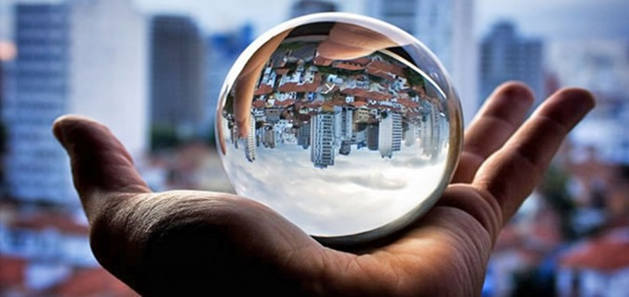 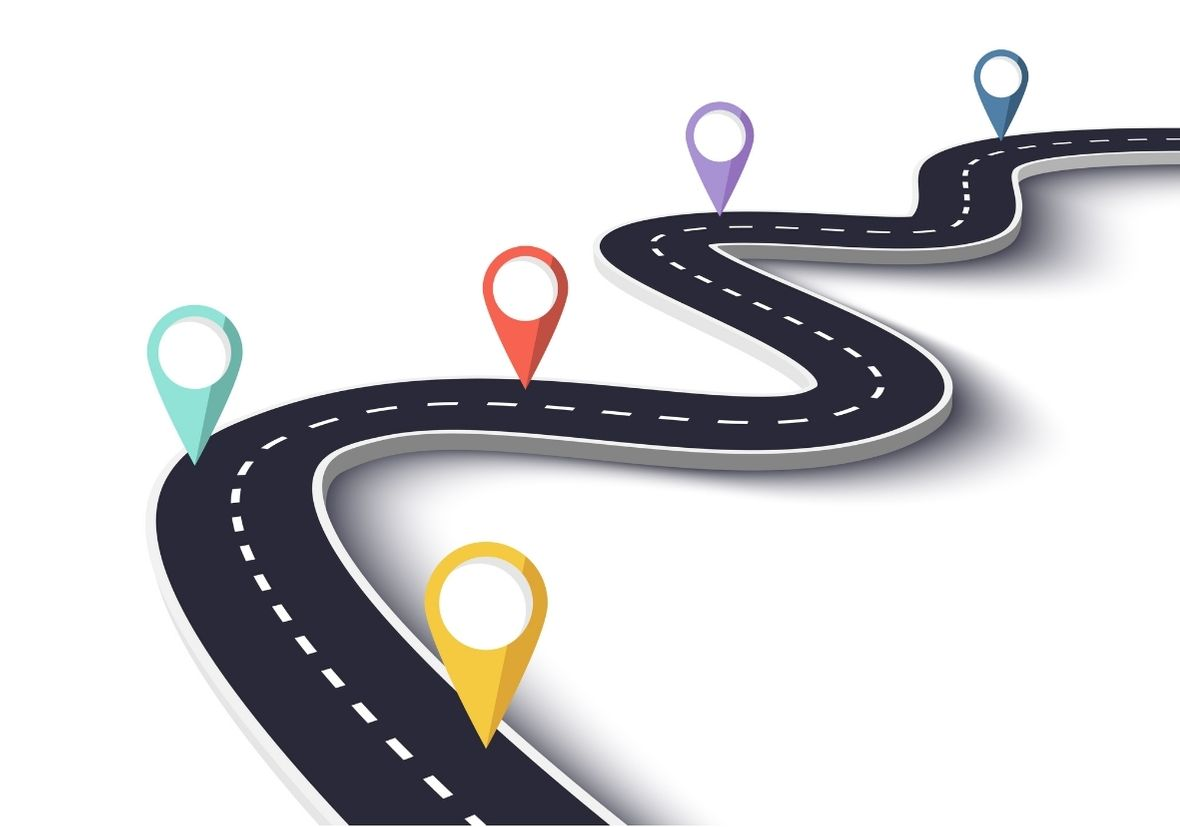 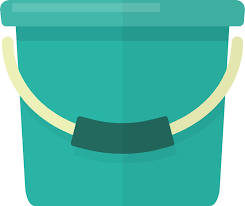 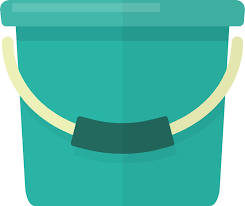 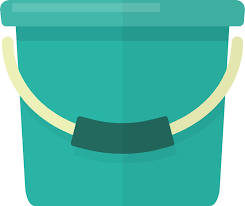 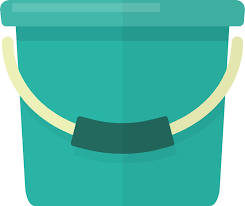